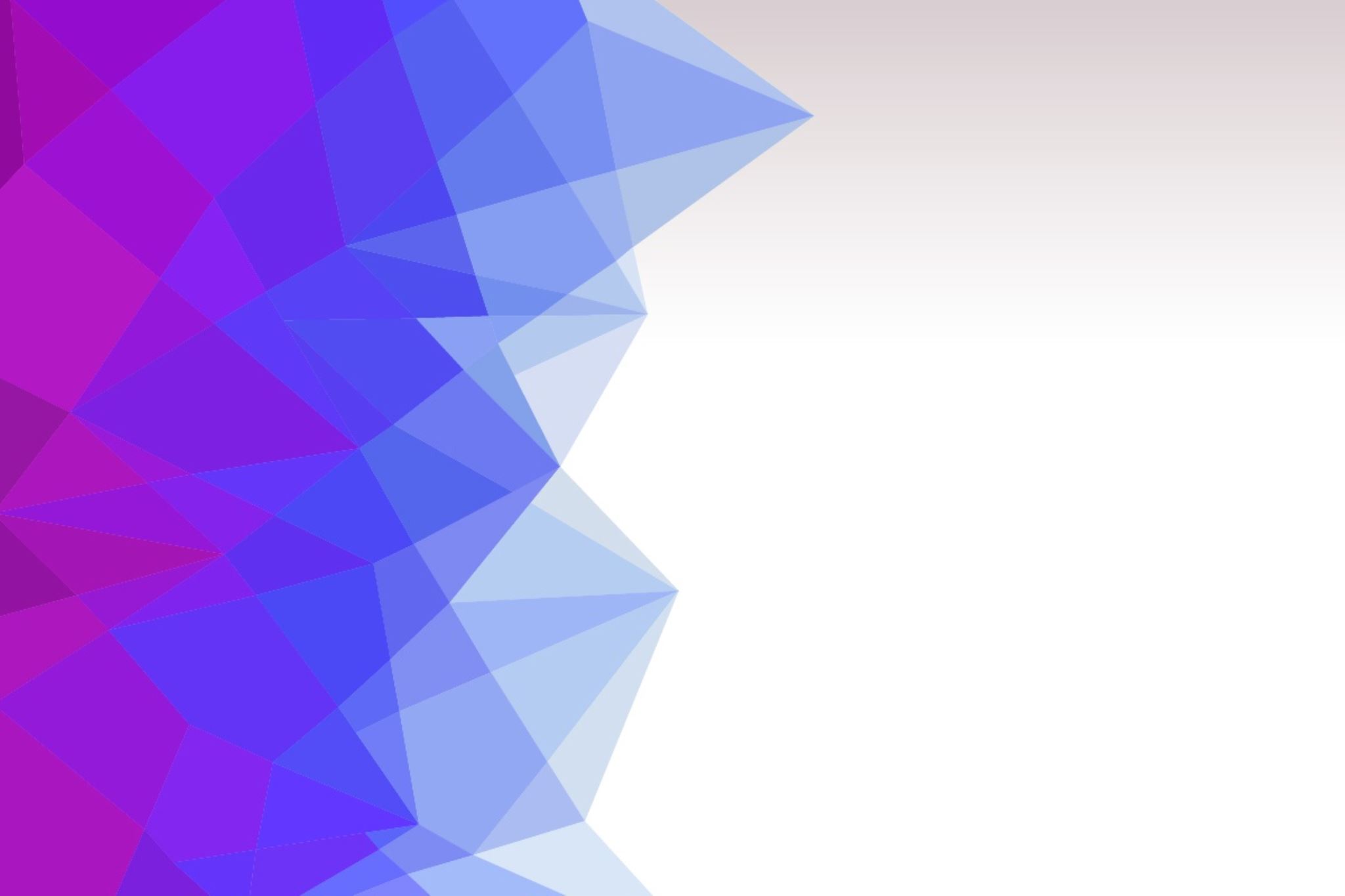 RESTITUZIONE DATI INVALSI A.S. 2020/2021
SCUOLA PRIMARIA – Classi II e V Plessi Celli e Pizzetti
Materie: Italiano, Matematica, Inglese (solo classi V)

SCUOLA SECONDARIA DI PRIMO GRADO – Classi III Villoresi
Materie: Italiano, Matematica, Inglese
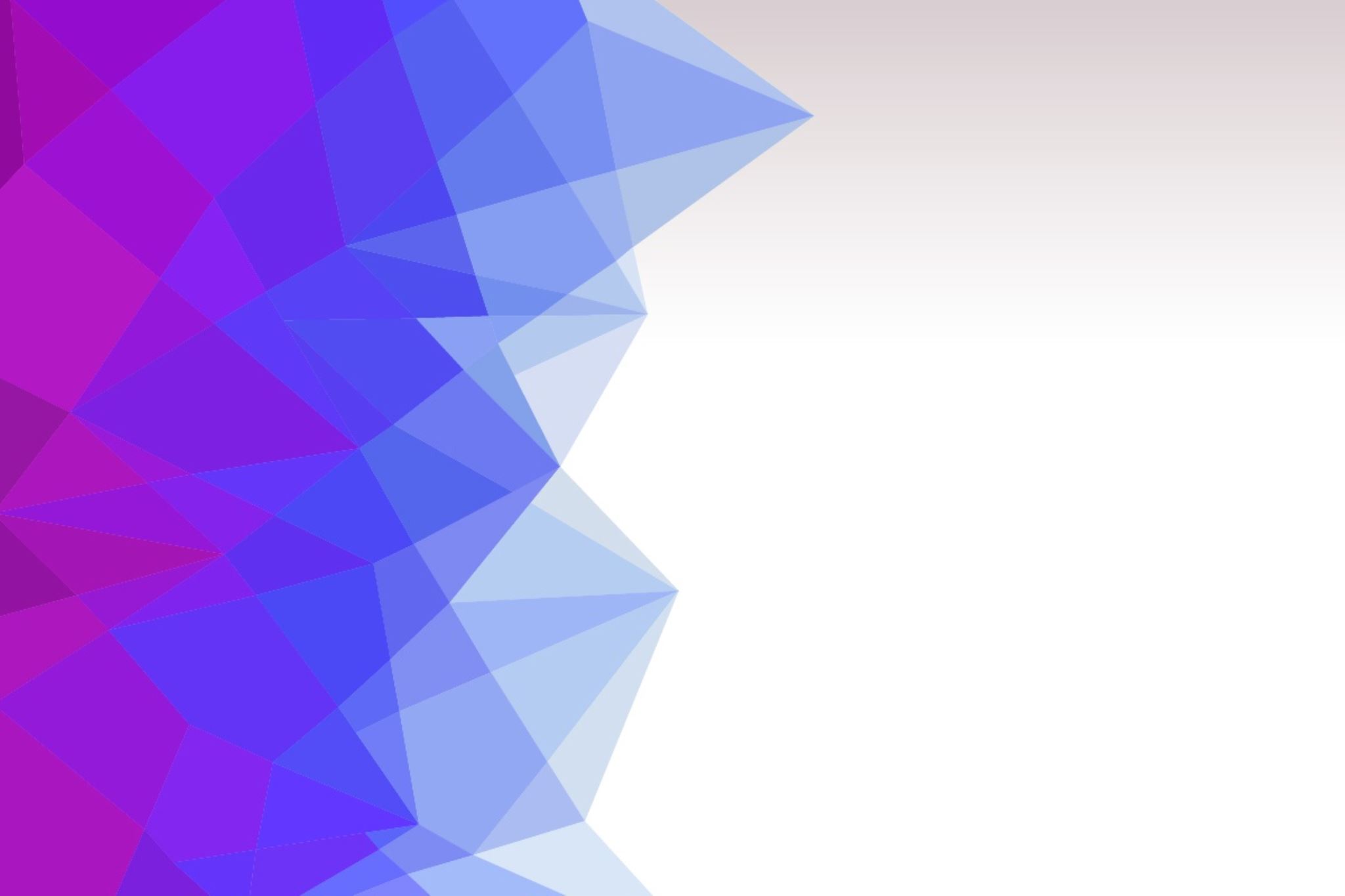 SCUOLA PRIMARIA
CLASSI SECONDE
Andamento prova d’Italiano ultimi 6 anni
Andamento prova di Matematica ultimi 6 anni
Punteggi generali prova d’Italiano per classi di Plesso e Istituto
Punteggio generali prova di Matematica per classi di Plesso e Istituto
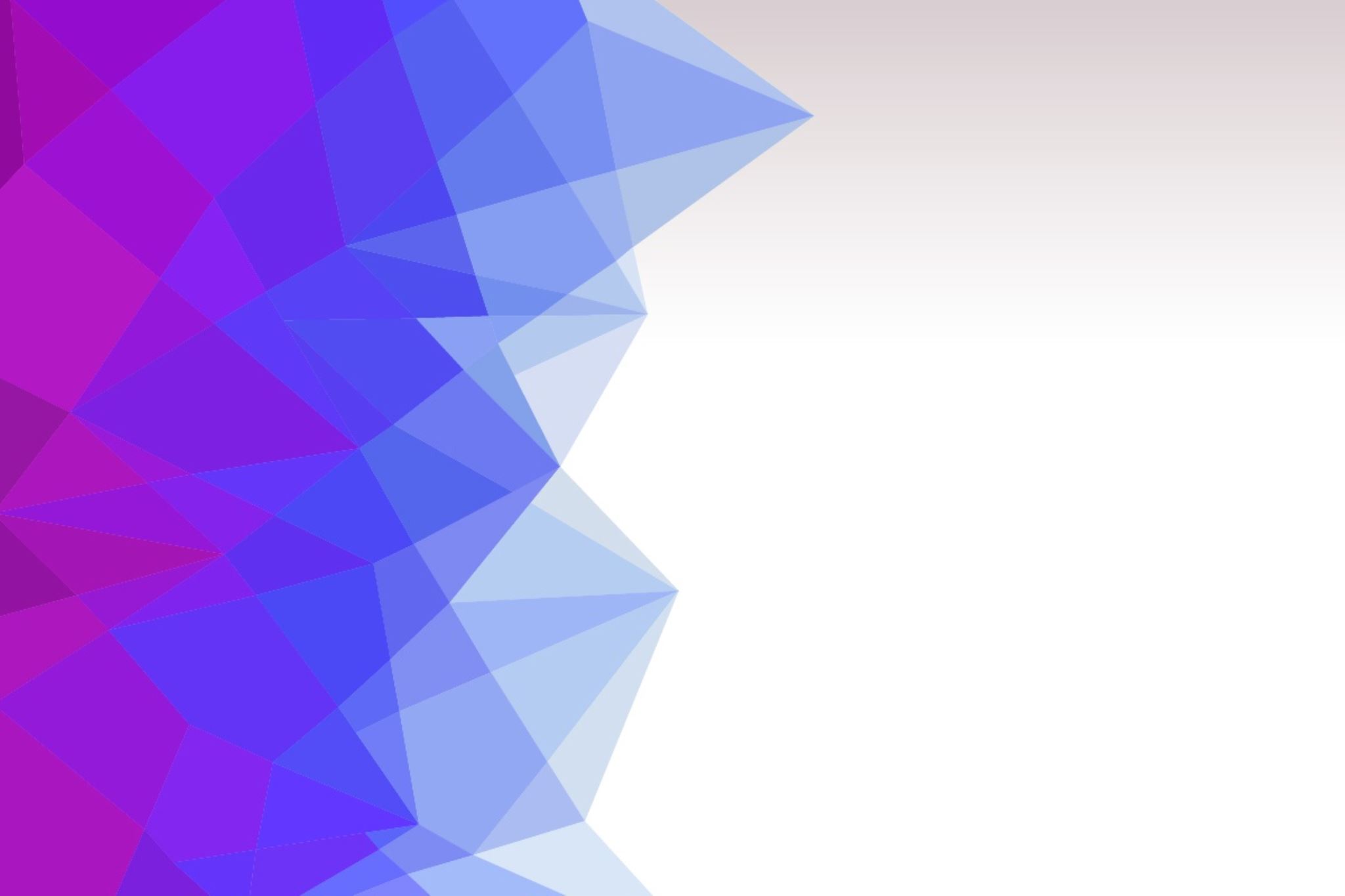 SCUOLA PRIMARIA
CLASSI QUINTE
Andamento prova d’Italiano ultimi 6 anni
Andamento prova di Matematica ultimi 6 anni
Punteggi generali prova d’Italiano per classi di Plesso e Istituto
Punteggi generali prova di Matematica per classi di Plesso e Istituto
Andamento prova di inglese Listening ultimi 3 anni
Punteggi generali prova di Inglese Listening per classi di Plesso e Istituto
Andamento prova di Inglese Reading ultimi 3 anni
Punteggi generali prova di Inglese Reading per classi di Plesso e Istituto
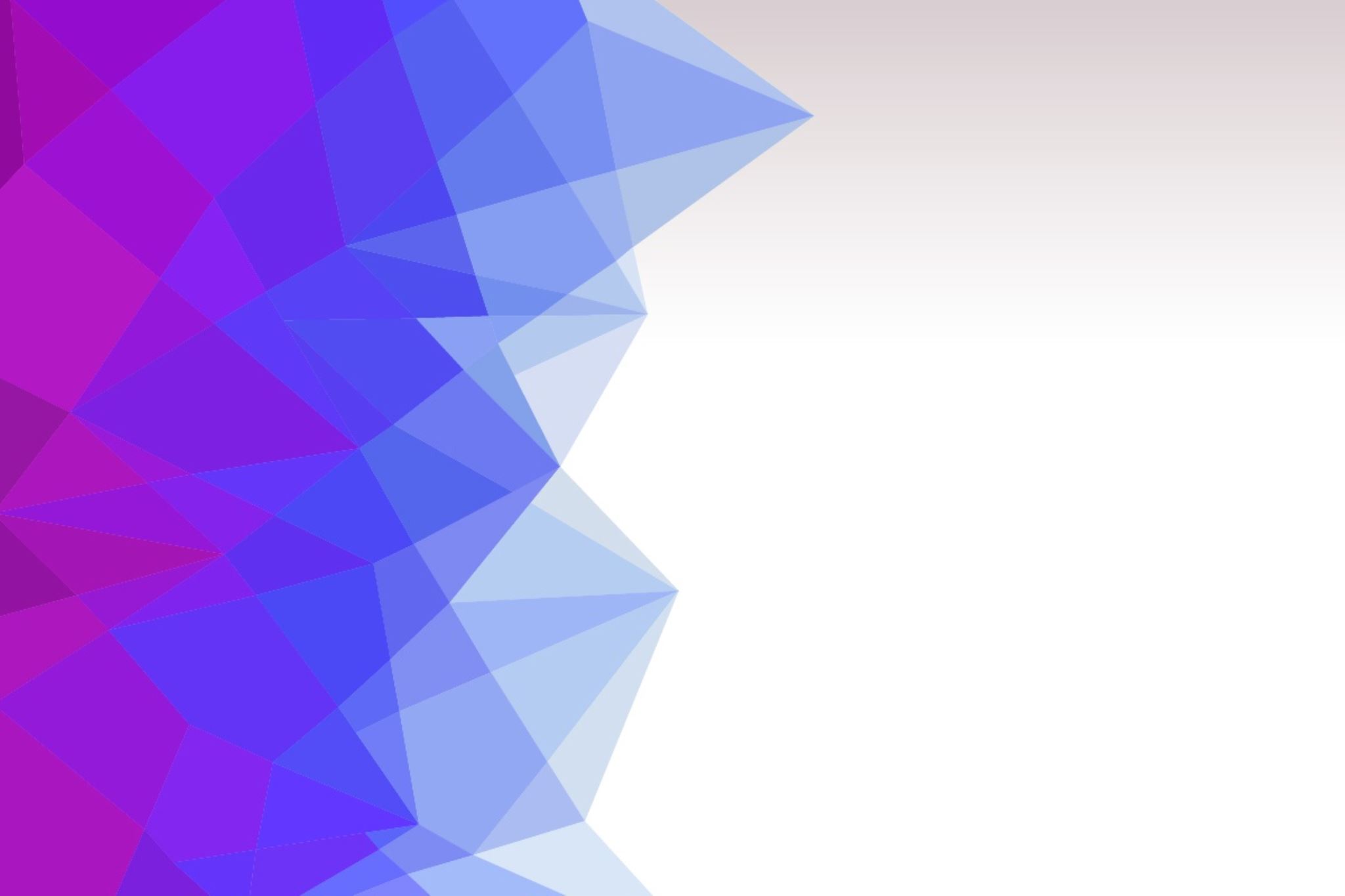 SCUOLA SECONDARIA DI I GRADO CLASSI TERZE
ANDAMENTO DEGLI STUDENTI NELLE PROVE STANDARDIZZATE NAZIONALI  NEGLI ULTIMI TRE ANNI
Distribuzione degli studenti per livelli di apprendimento ITALIANO
Distribuzione degli studenti per livelli di apprendimento MATEMATICA
Distribuzione degli studenti per livelli di apprendimento INGLESE LISTENING
Distribuzione degli studenti per livelli di apprendimentoINGLESE READING
Punteggi generali prova di  ITALIANO per classi di Plesso e Istituto
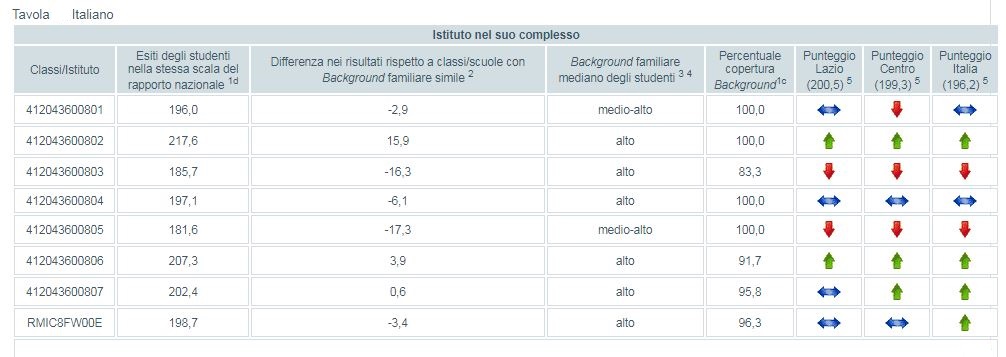 Punteggi generali prova di  MATEMATICA per classi di Plesso e Istituto
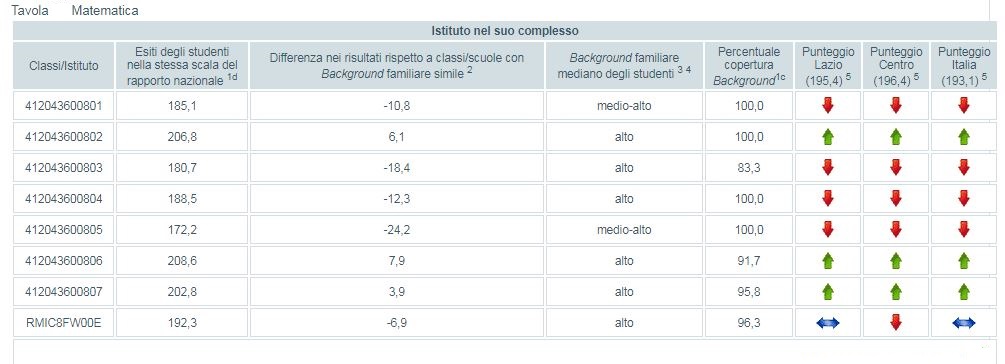 Punteggi generali prova di  INGLESE LISTENINGper classi di Plesso e Istituto
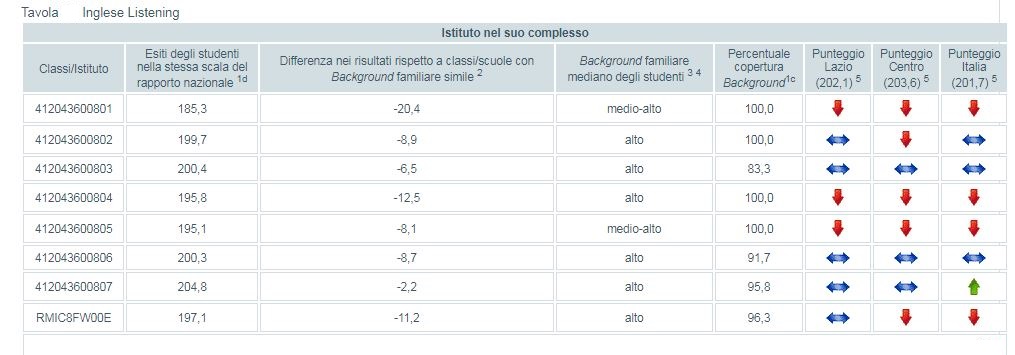 Punteggi generali prova di  INGLESE READING per classi di Plesso e Istituto
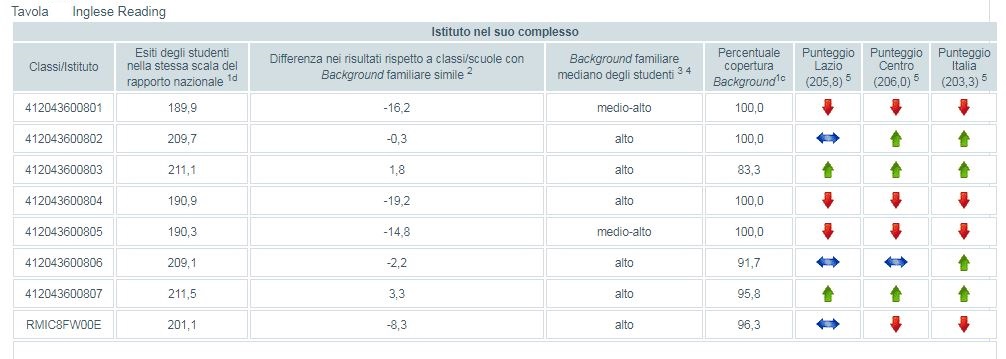